Defining & Analyzing Club Quality
Have one team member open this PowerPoint and share the slides
This team member will act as the scribe for the group and facilitate the activity
Directions
Defining Club Quality
Lorem ipsum
Using the white game pieces place each near or on the corresponding spot on the cycle
For the blank pieces, type in what a quality club does across the lifecycle and place them appropriately
You have 15 minutes
Lorem ipsum
Lorem ipsum
Lorem ipsum
Lorem ipsum
Lorem ipsum
Directions
Use of Toastmasters branded items in Meetings
Club Mentorship Program
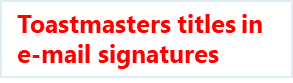 Club T-shirt
Toastmasters titles in e-mail signatures
Encourage Members to take on Leadership Roles
Impactful Open House
Social Media Advertisements
Expired Member Contact
Encourage Members to take on Leadership Roles – Present the opportunity to someone else to give them a challenge
Announcing Achievements in Club Meetings
Club Officer Training
Speak-a-thon
Defining Club Quality